What in the world is God doing?
Chuck Gailey
Howard Culbertson
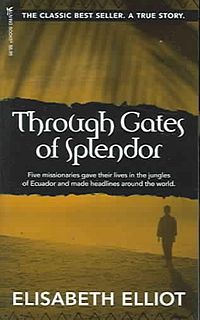 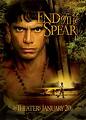 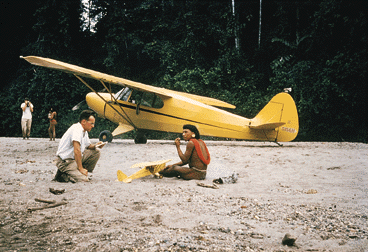 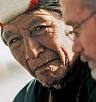 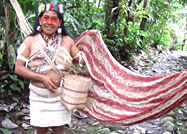 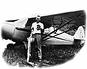 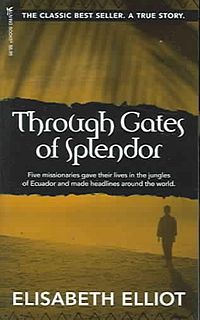 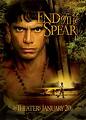 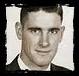 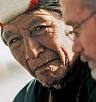 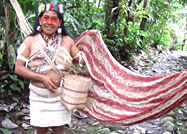 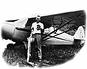 Modern missionary movement progression
	Coastlands
	Inland areas
	Unreached people groups
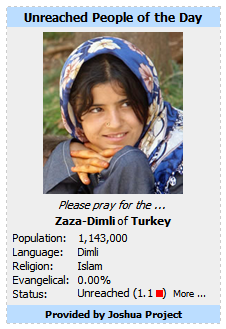 http://www.joshuaproject.net/
Back to Jerusalem
Back to Jerusalem!
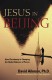 A dream of 100,000 Chinese missionaries 
headed westward in the direction of Jerusalem
50/15 movement in Nigeria
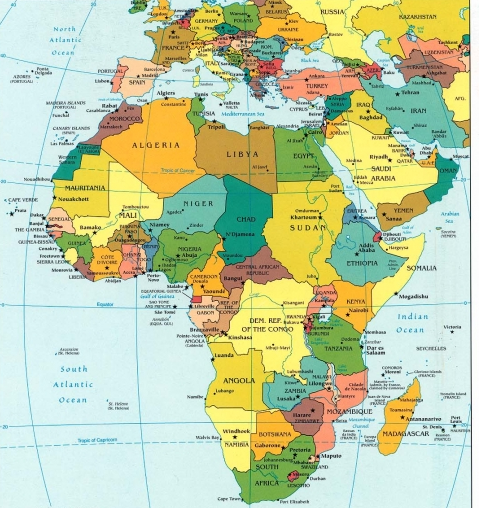 50,000 missionaries in 15 years
Change of “center of gravity”
No longer always rich to poor
Partnerships
Church planting as focus
From all six continents to all six continents
41 nations now represented in Nazarene missionary force
Global economic problems?
“Obedience to the Great Commission has more consistently been poisoned by affluence than by anything else
	-- Ralph Winter
This PowerPoint presentation is available along with related materials and other PowerPoint presentations at http://home.snu.edu/~hculbert/ppt.htm